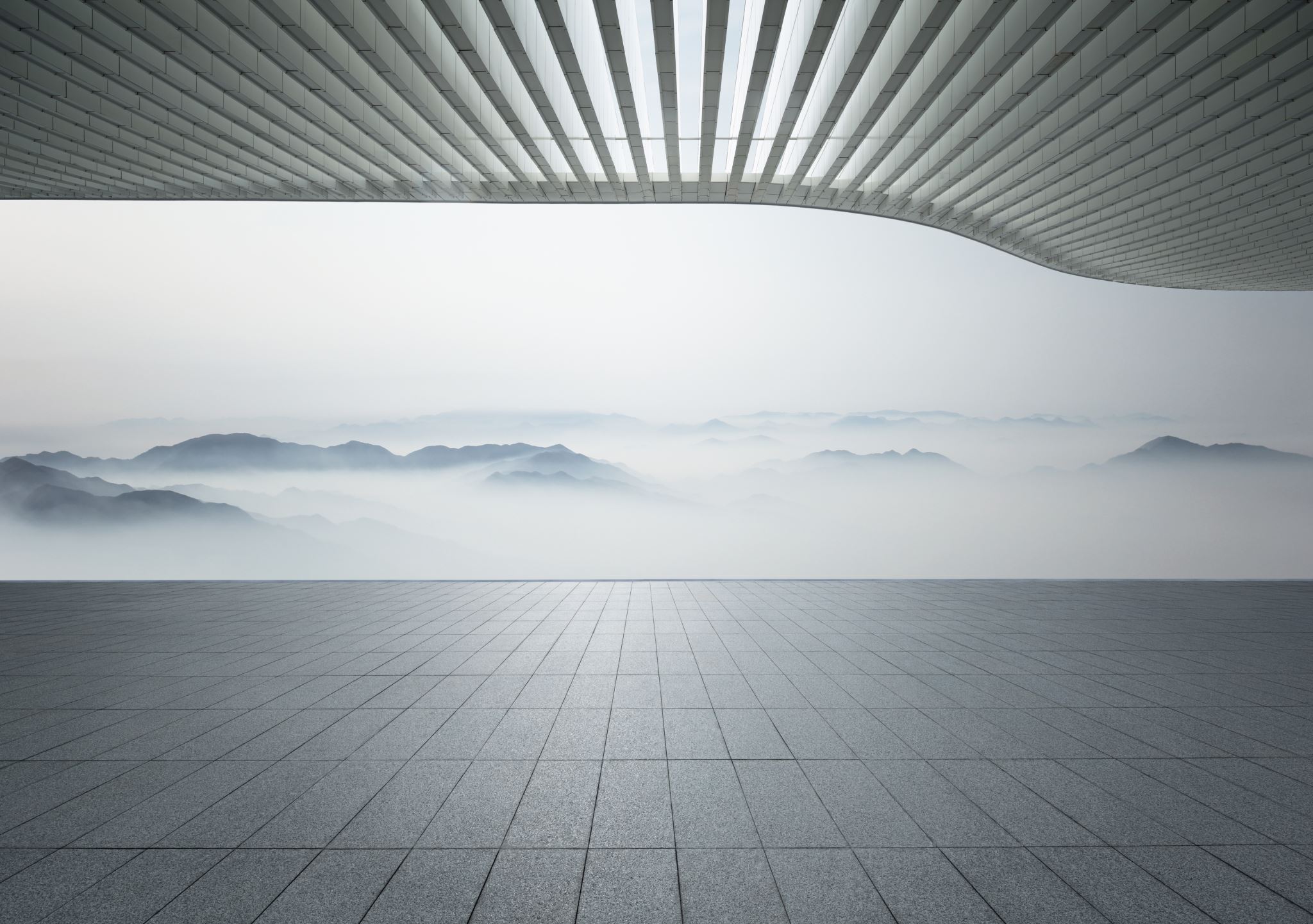 ¿Cómo puedes hallar el volumen de un prisma rectangular?
How can you find the volume of a rectangular prism?
Go math 11.8
Objetivo y estandares
Yo Puedo hallar el volumen de un prisma rectangular utilizando 2 estrategias.

I can find the volume of a rectangular prism using 2 strategies.

CCSS.Math.Content.5.MD.C.5.bApply the formulas V = l × w × h and V = b × h for rectangular prisms to find volumes of right rectangular prisms with whole-number edge lengths in the context of solving real world and mathematical problems.
Grupos
Mesa 1 – iReady math
Mesa 2- Volume task cards (in notebook)
Mesa 4- Problem set 1
Mesa 3/5- Problem set 2
Rubric- I know I am an expert when…
Rubrica- Sé que soy un experto/a cuando
Vocabulario
Rectangular prism
Prisma rectangular
Volumen
- El volumen de un prisma es una forma de encontrar la cantidad de espacio que ocupa

- The volume of a prism is a way to find the amount of space that it occupies
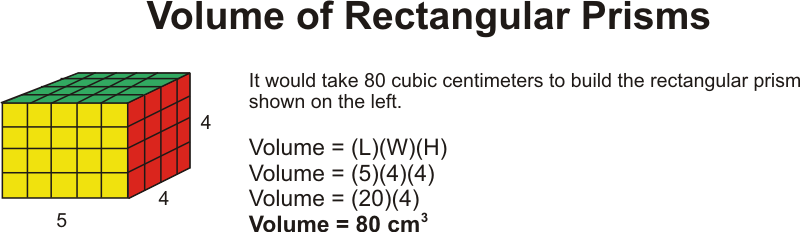 Este prisma ocupa 80 centimetros cubicos
Capas (layers)
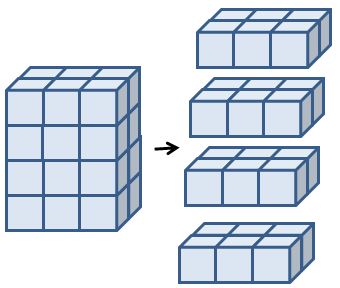 la altura es igual a la cantidad las capas, cada una con la misma área

- height is equal to the amount of layers, each with the same area
Ejemplo 1
Yuan construyó un prisma rectangular usando cubos de 1 pulgada. El prisma tiene una base rectangular y una altura de 5 cubos.  ¿Cuál es el volumen del prisma rectangular que ha construido Yuan?
El prism de Yuan tiene 5 capas porque tiene una altura de 5 cubos
Que es el area de cada capa?
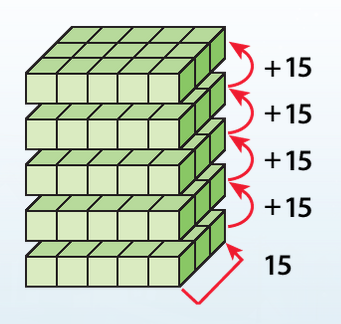 - Cada capa tiene 3 hileras de 5 cubos

- Area = Longitud X Ancho

- El Area de la base: 5 X 3 = 15
Ves el patron?
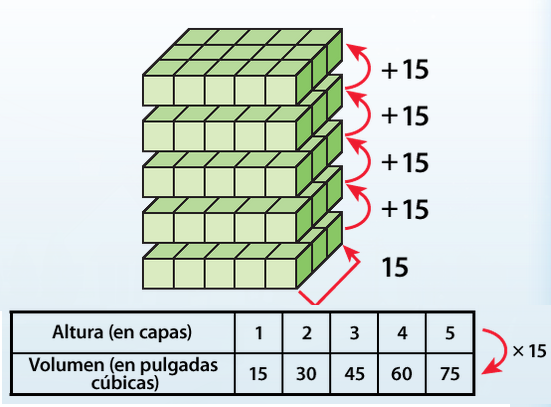 Multiplica cada capa por el area de la base para hallar el volumen
Volumen =  Area de base  X  cantidad de capas
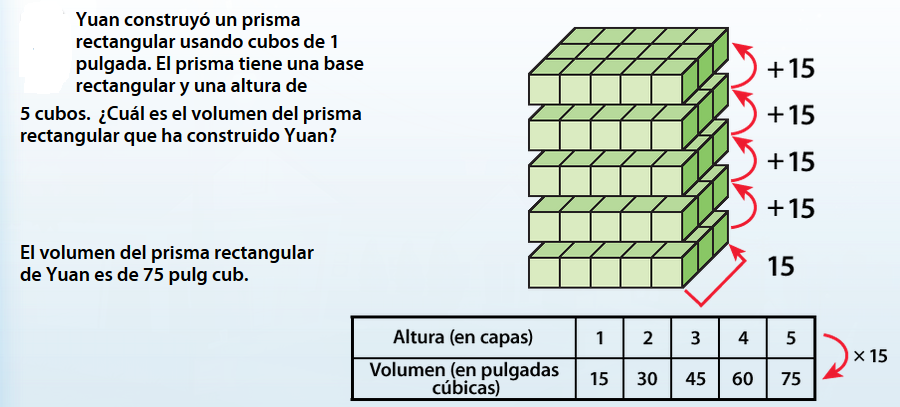 V = 15 X 5 = 75
Ejemplo 2
Toni apila cuentas en forma de cubo cuyas aristas miden 1 centímetro en una caja de almacenamiento. En la caja caben 4 capas de 18 cubos, sin espacios vacíos ni superposiciones. ¿Cuál es el volumen de la caja de almacenamiento de Toni?
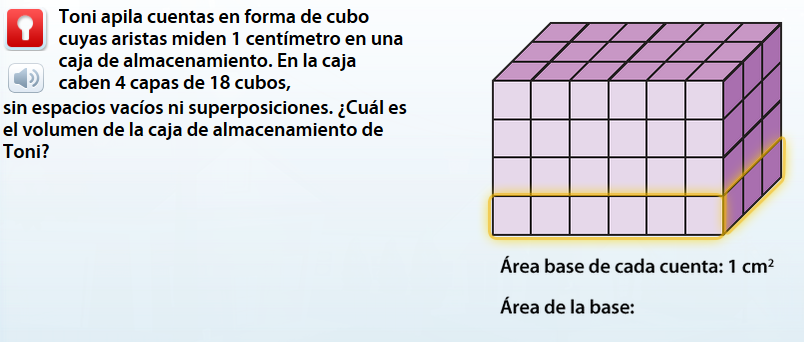 el area de la base: multiplica el longitud por el ancho  6 x 3 = 18
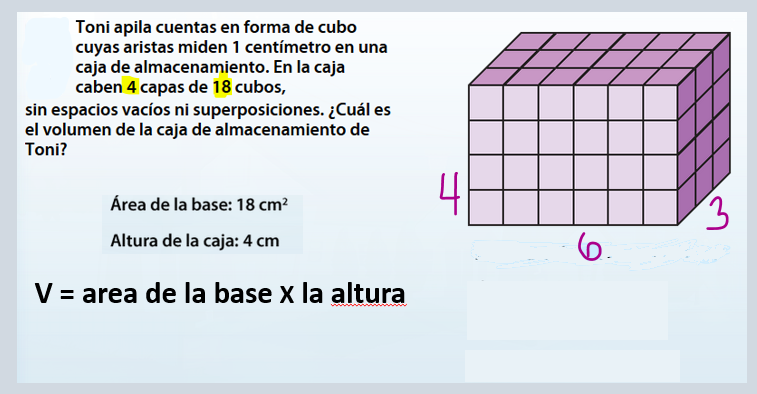 V= 18 x 4 = 72 cm³
Ejemplo Tres
Paso 1- Halla el longitud, ancho, y altura en pulgadas
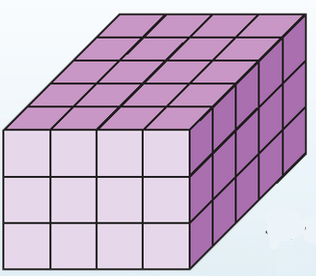 Halla el area de la base (L X A)
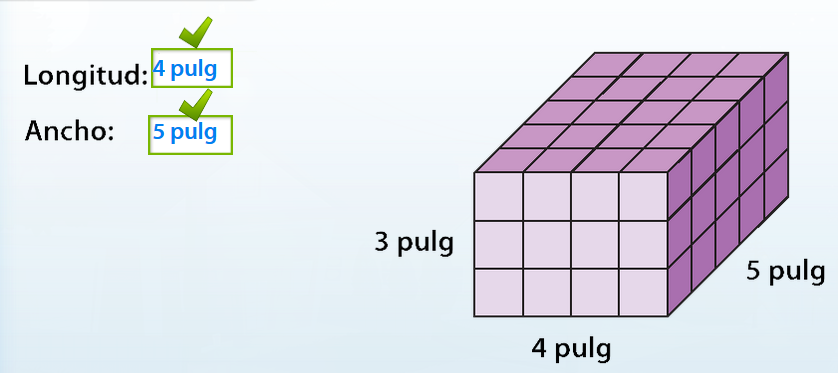 Area de Base = Longitud X Ancho
Area(base) = 4 x 5
Area (base) = 20 pulgadas cuadradas
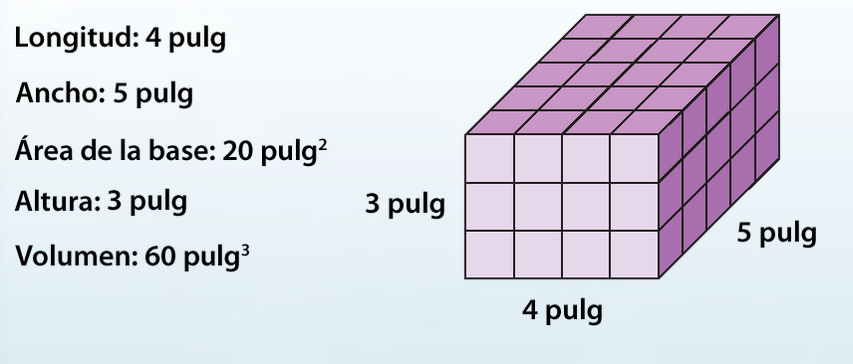 Ahora halla el volumen
altura
Volumen = Altura  X Area de base
V= 3 x 20 = 60 pulgadas cubicas
Que otra formula puedes usar para hallar el volumen?
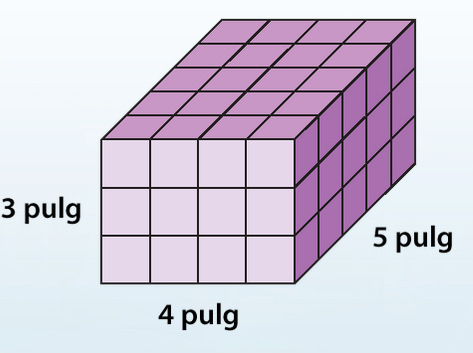 Volumen = Longitud x Ancho x Altura
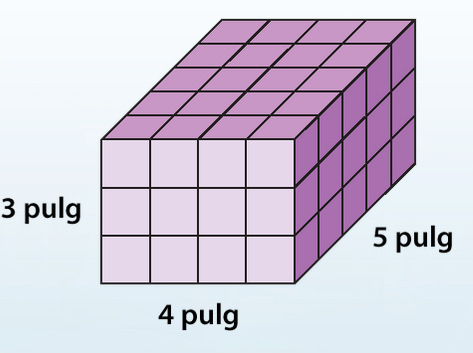 V = 4 x 5 x 3
V = 60 pulg³
Entonces hay dos formulas
Volumen = Longitud x Ancho x Altura
Volumen =  Area de la base  X   Altura (o numero de capas)
Tu turno- halla el volumen
Preguntas Abiertas
Open ended questions
/
Preguntas…..
Questions…….
1. How does the volume change when you add a layer?
2. How are the two methods different?
3. Which strategy makes more sense?
4. What step confused you?
5. Can you think of another way to model volume? (perhaps a physical model)
6. Explain why the exponent 2 is used to express the measure of area and the exponent 3 is used to express the measure of volume.
Ask me any remaining questions
Complete EXIT TICKET